Diálogos Ciudadanos
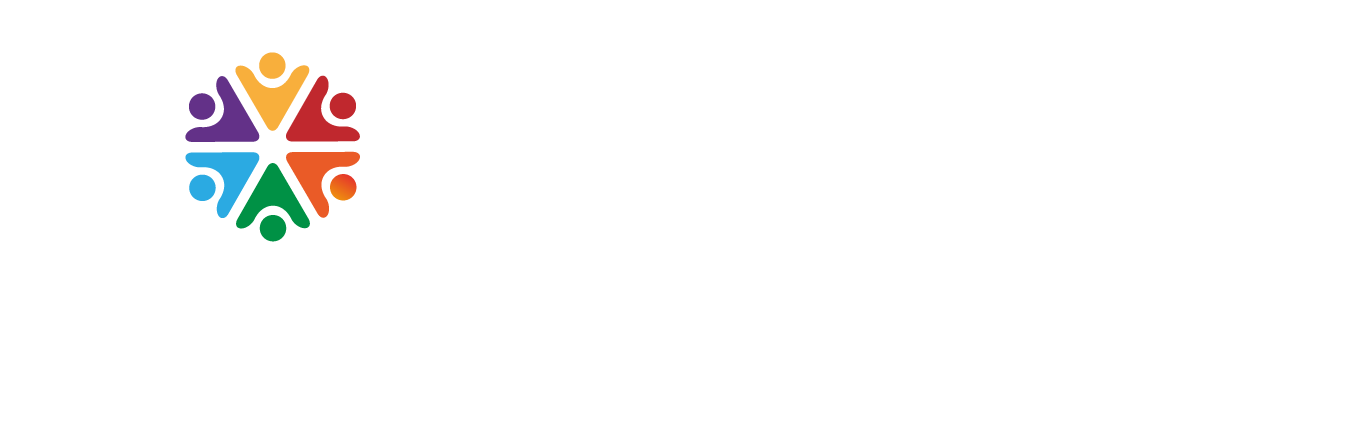 ¿Quiénes somos?
Acuerdo 761 de 2020 Artículo 122
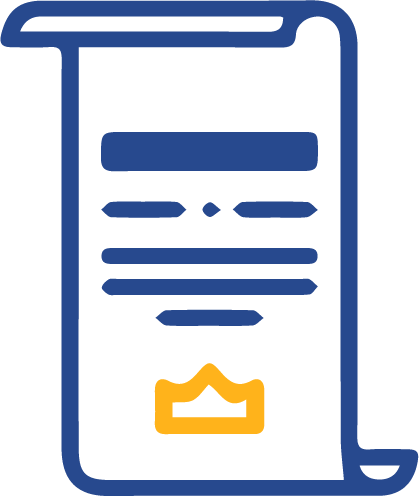 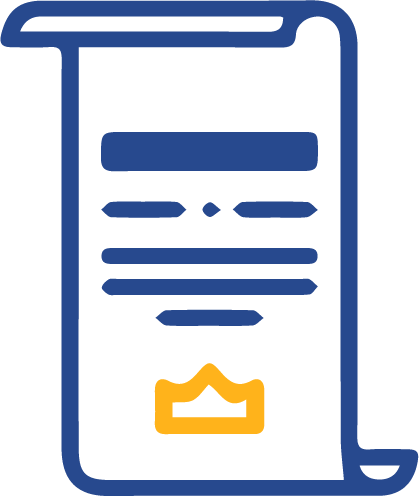 Crea el Fondo de Desarrollo Turístico de Bogotá
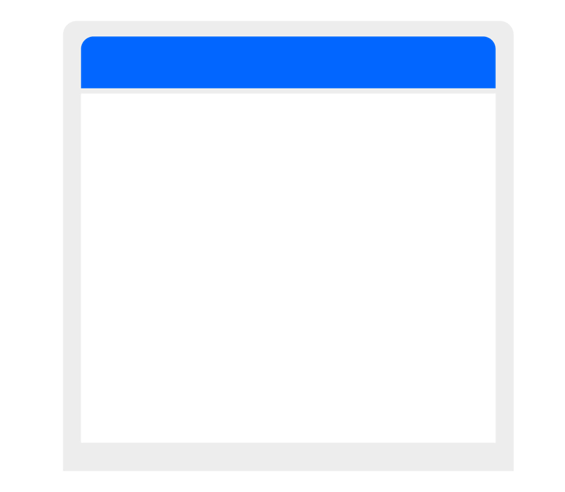 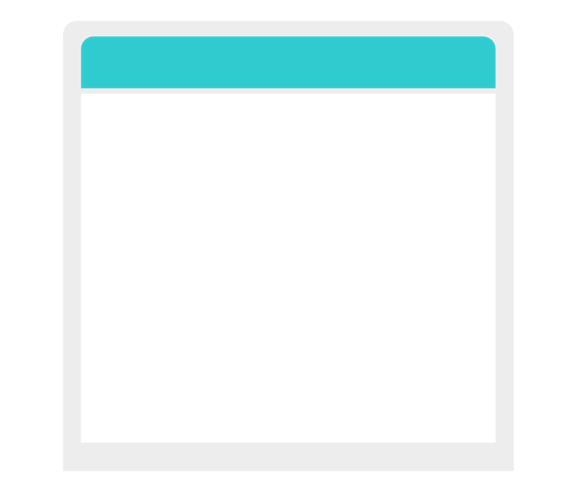 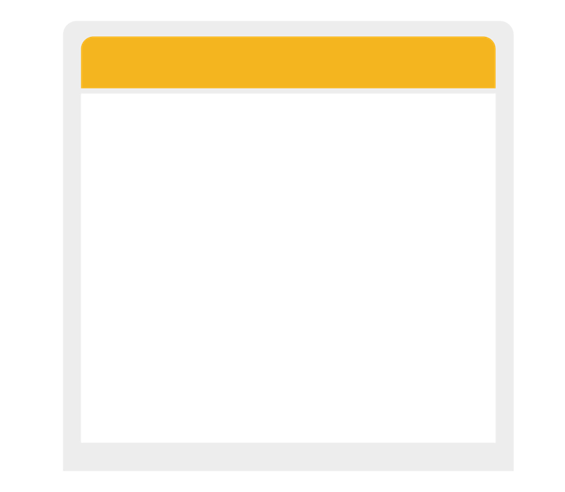 Se constituye como un sistema de manejo de cuentas
Fondo cuenta sin personería jurídica
Dependiente del Instituto Distrital de Turismo
Decreto Reglamentario
268 de 2020
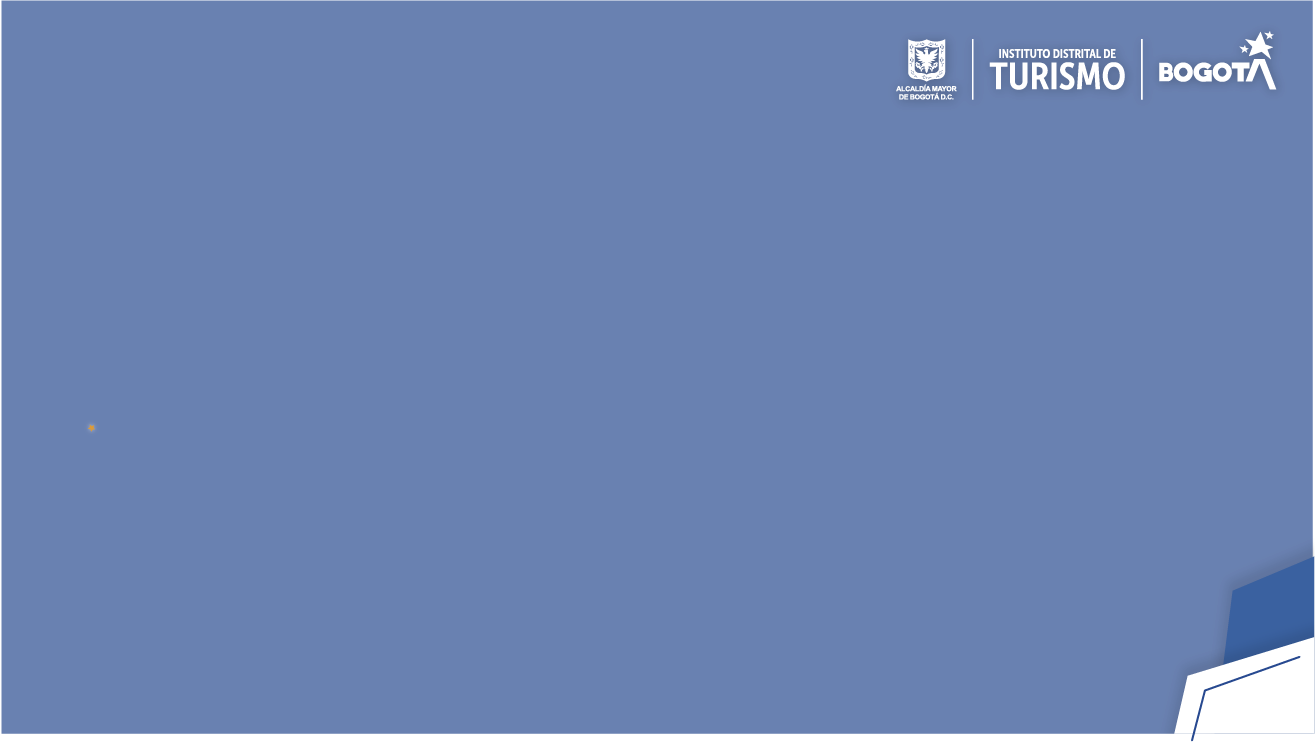 ¿Qué busca FONDETUR?
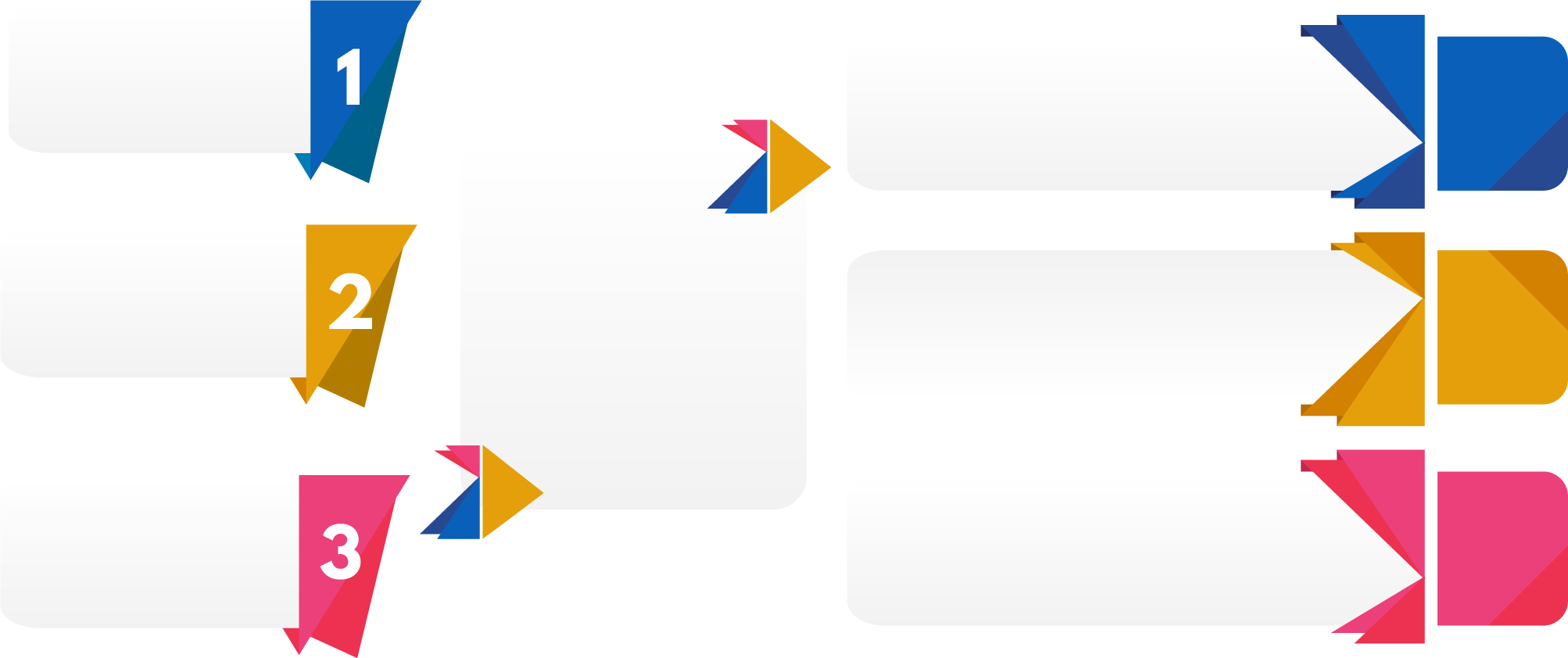 PROMOVER
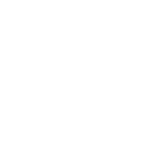 Fortalecer la actividad productiva de los empresarios
El desarrollo del sector turístico en la ciudad de Bogotá.
Desarrollar proyectos turísticos en las localidades
APOYAR
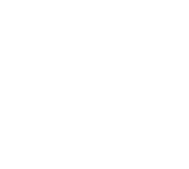 Mejorar Capacidades del Talento Humano
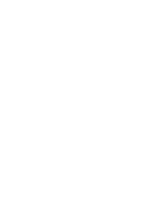 IMPULSAR
ESTÍMULOS – INCENTIVOS - FOMENTO
Resultados Esperados
OBJETIVO
Un espacio de participación ciudadana, donde se propiciarán ejercicios de construcción colectiva para la identificación de las principales problemáticas y necesidades de todos los actores del sector turístico de la ciudad y así estructurar convocatorias públicas que permitan satisfacer estas necesidades.
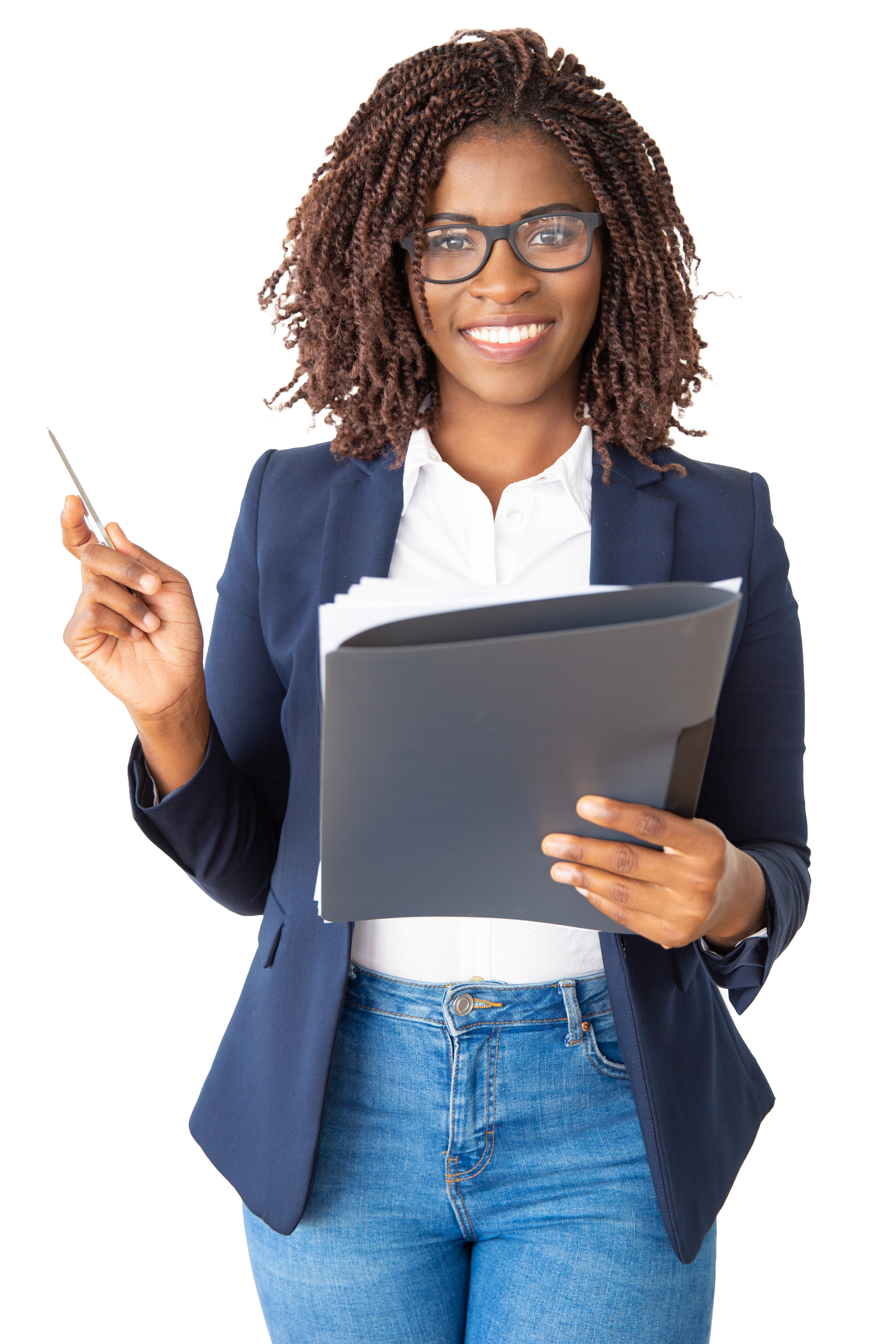 Problemas identificados del sector
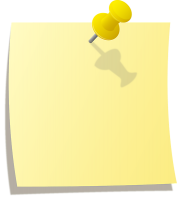 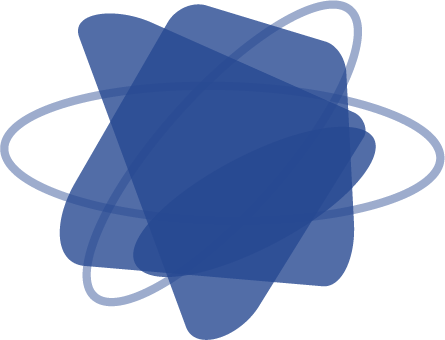 Informalidad en el sector
1
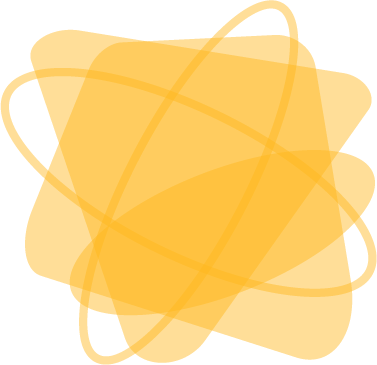 Bilingüismo
2
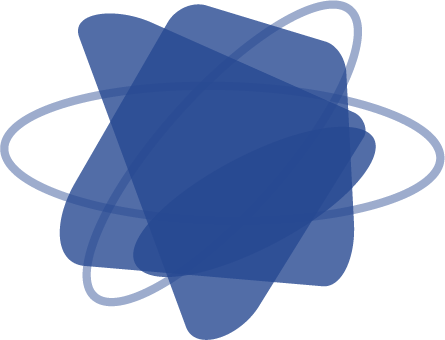 Desarticulación entre los actores que 
hacen parte de la cadena de valor del
sector turismo
3
Problemas identificados del sector
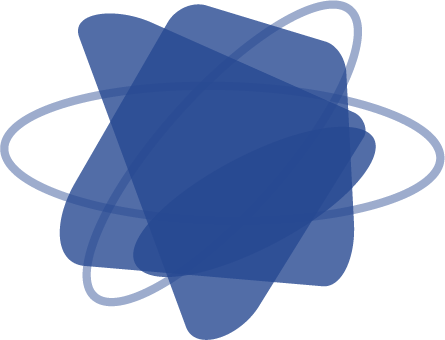 Sostenibilidad ambiental
4
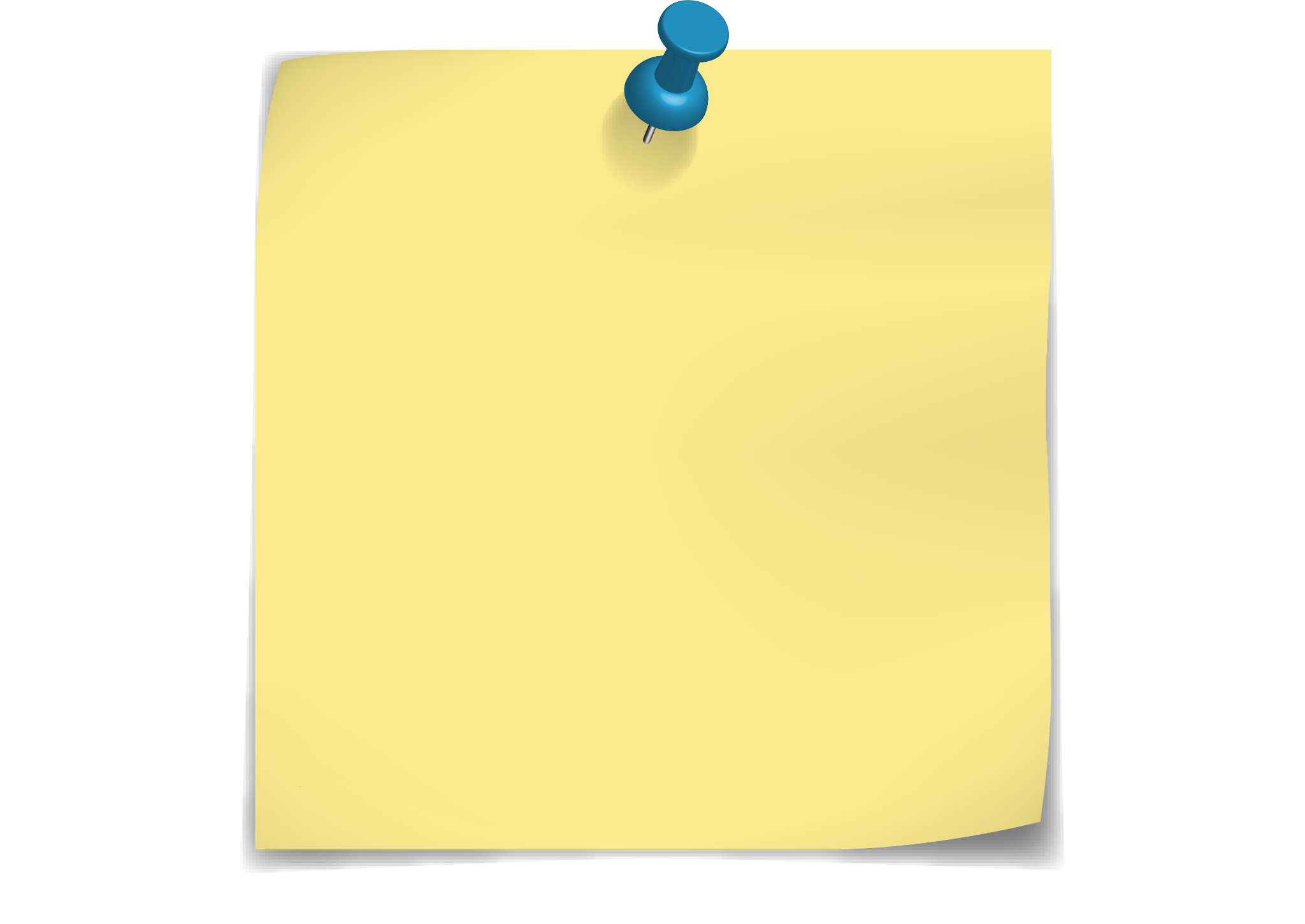 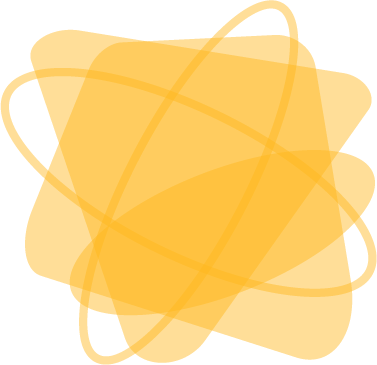 Calidad en la oferta
5
Bajo nivel de formación técnica 
(entre los Prestadores de Servicios 
Turísticos - PST)
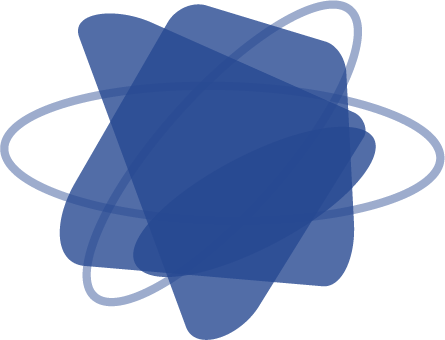 6
Infraestructura inadecuada para 
la prestación de servicios turísticos
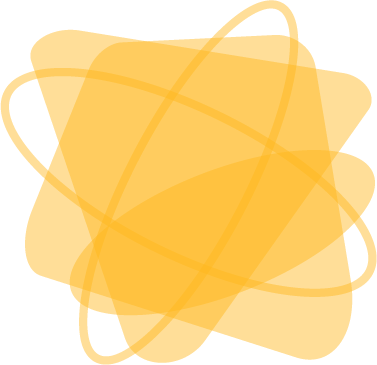 7
Metodología
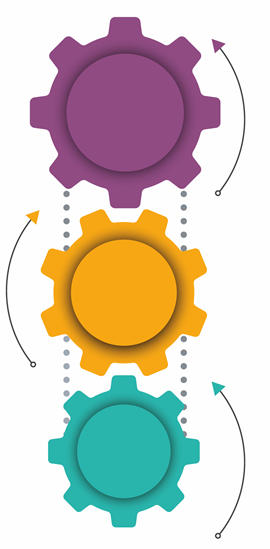 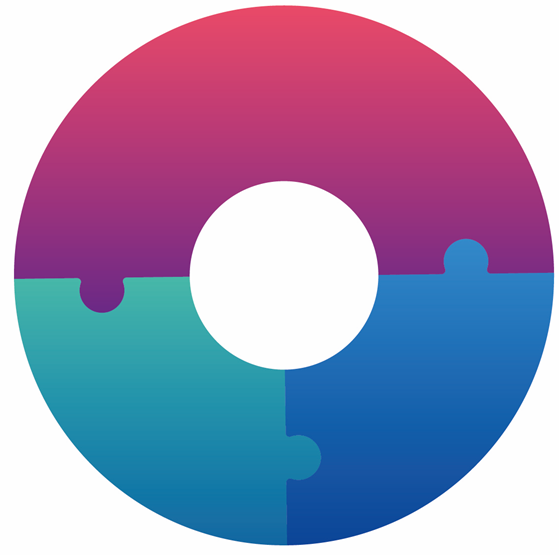 Identificar problemáticas
Generar debate y conclusiones
3
Desarrollar taller en equipos
2
Definir situación ideal
Asociar causas
1
Formar equipos
Comencemos
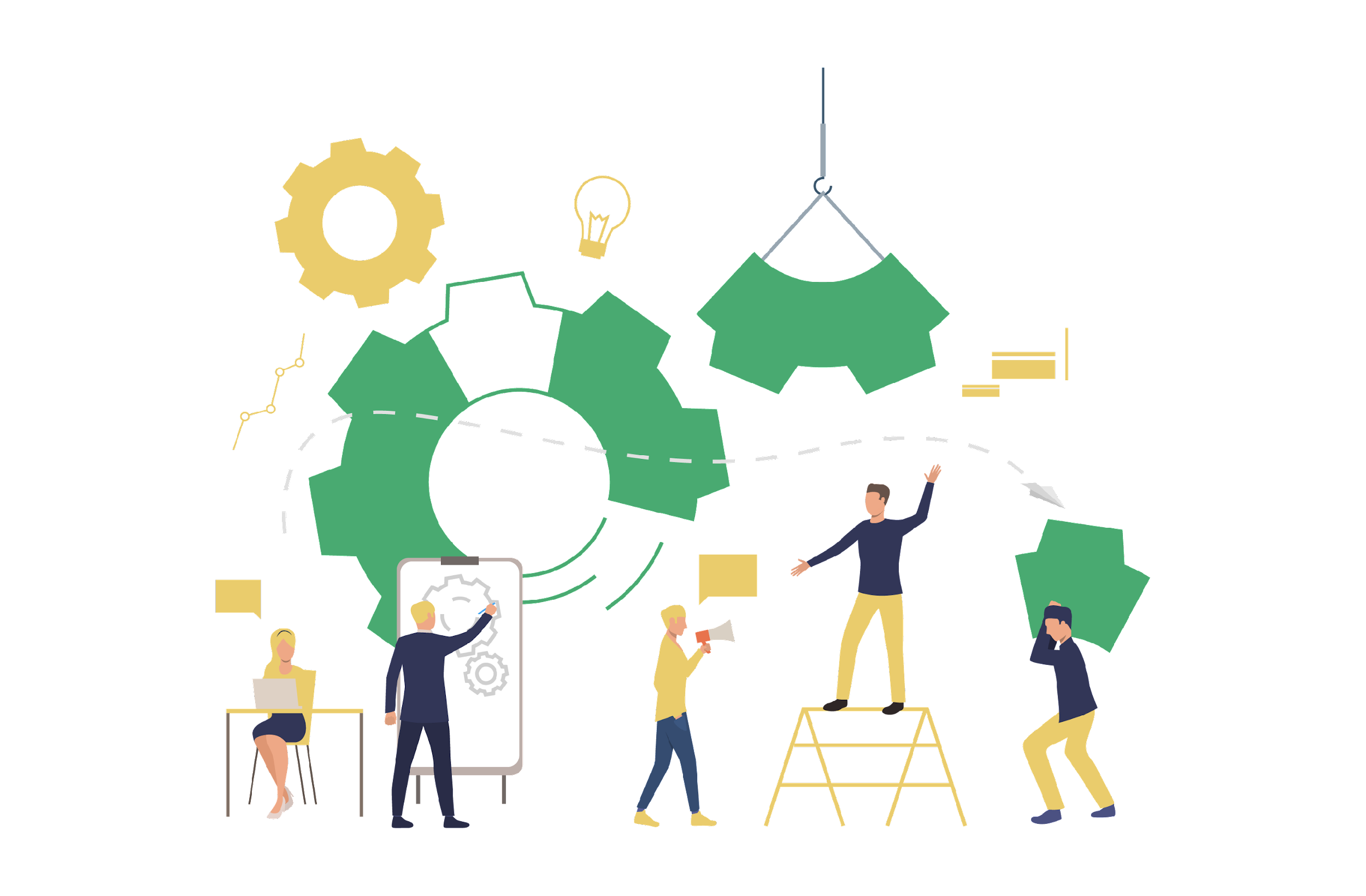 ¡GRACIAS!
IDTBogota
@IDTBogota
@bogota_turismo
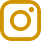